Дорожная карта
Программа развития МБОУ СОШ№3 на 2022-2025 гг. 
по реализации проекта
 «Школа Министерства Просвещения РФ»
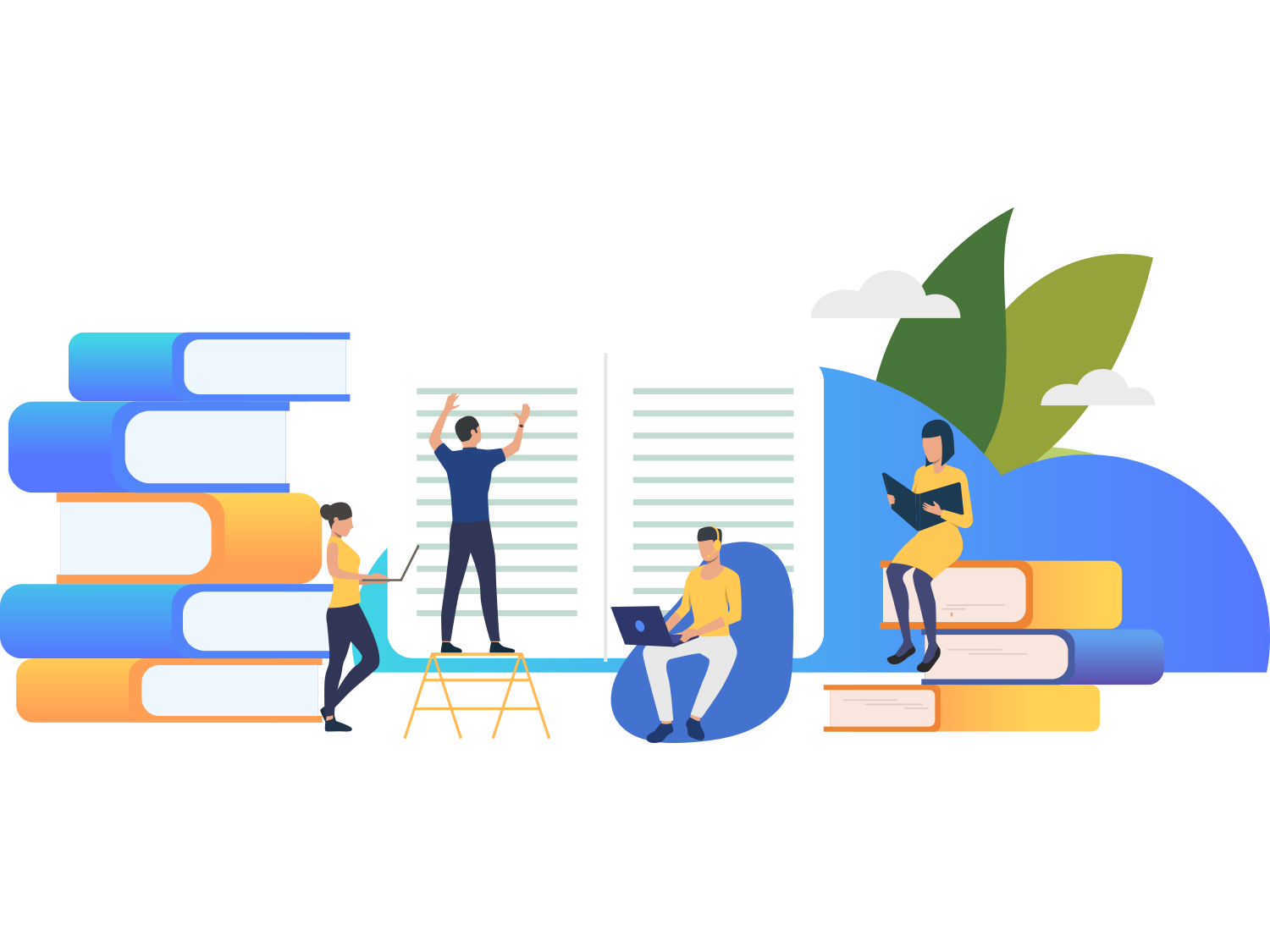 2022г.
Цель дорожной карты: создание Школы полного дня для совершенствования традиционной системы обучения, ценностных ориентиров и объединение в социальные группы через познание, созидание, нравственные ценности для построения будущего каждого обучающегося.
Задачи:
1. Применение внешних и внутренних ресурсов для учебно-познавательного успеха обучающихся в едином образовательном пространстве Школы полного дня.
2. Интегрирование учебных и развивающих блоков с внеурочной деятельностью для становления и воспитания успешной и нравственной личности, готовой к самореализации.
3. Внедрение показателей Дорожной карты Программы развития через запланированные мероприятия.
4. Реализация единых критериев образовательного пространства для перехода и закрепления ОУ на среднем уровне.
2
Единое образовательное пространство
Внедрение единого стандарта, единых механизмов управления качеством образования структурирует и повышает уровень образования!
3
Дорожная карта полностью отражает суть пояснительной записки проекта Школа развития МБОУ СОШ №3
4
4
Ответственное лицо
1
Показатели
2
Мероприятия
3
5
Контрольные даты
Инструменты мотивации школьной команды, ресурсы, ЛНА
Дорожная карта
Составлена
Содержит
5
Показатели
1
Мероприятия
2
Прогнозирование.
Планирование.
Мониторинг.
Разработаны с учётом критериев единого образовательного пространства по результатам самодиагностики, чтобы перейти и закрепиться ОУ на среднем уровне.
Реализация мероприятий способствует:
сплоченности и взаимопомощи школьной команды;
благоприятному общению между педагогом и обучающимися;
повышению успеваемости через сохранение и восстановление психофизиологического и психоэмоционального состояния обучающихся;
раскрытие способностей обучающихся;
воспитание успешной, нравственной личности.
6
Контрольные даты
3
7
Ответственное лицо
4
Школьная команда
8
Ресурсы
5
5
5
Инструменты мотивации школьной команды
ЛНА
Приоритет на ценностные ориентиры школьной команды
Использовать инструменты для сплочённости (совместная деятельность, корпоративные встречи и т.д.)  
Применять «здоровую конкуренцию» внутри школьной команды (конкурсы, вебинары и т.д.)
Федеральные документы и законы
Нормативно-правовые документы
Устав МБОУ СОШ №3
Положения МБОУ СОШ №3
Техническое обеспечение
Учебно-методическая база
https://3rezh.uralschool.ru/sveden/document
9
Вывод:
Дорожная карта Программы развития МБОУ СОШ №3 предполагает командную работу. Ключ к успешной реализации проекта зависит от ответственных исполнителей каждого мероприятия, которые разработаны в рамках и возможностях каждого субъекта ОУ. 
 Условно Дорожная карта показывает расписание исполнения показателей для каждого ответственного лица по приоритетным направлениям, то есть куда команда проекта должна прийти, в какие сроки, и даёт пошаговую инструкцию, как это сделать каждому участнику проекта.
 Мониторинг по реализации запланированных мероприятий поможет собрать и выстроить понятную и логичную картину по осуществлению Программы развития МБОУ СОШ №3.
10
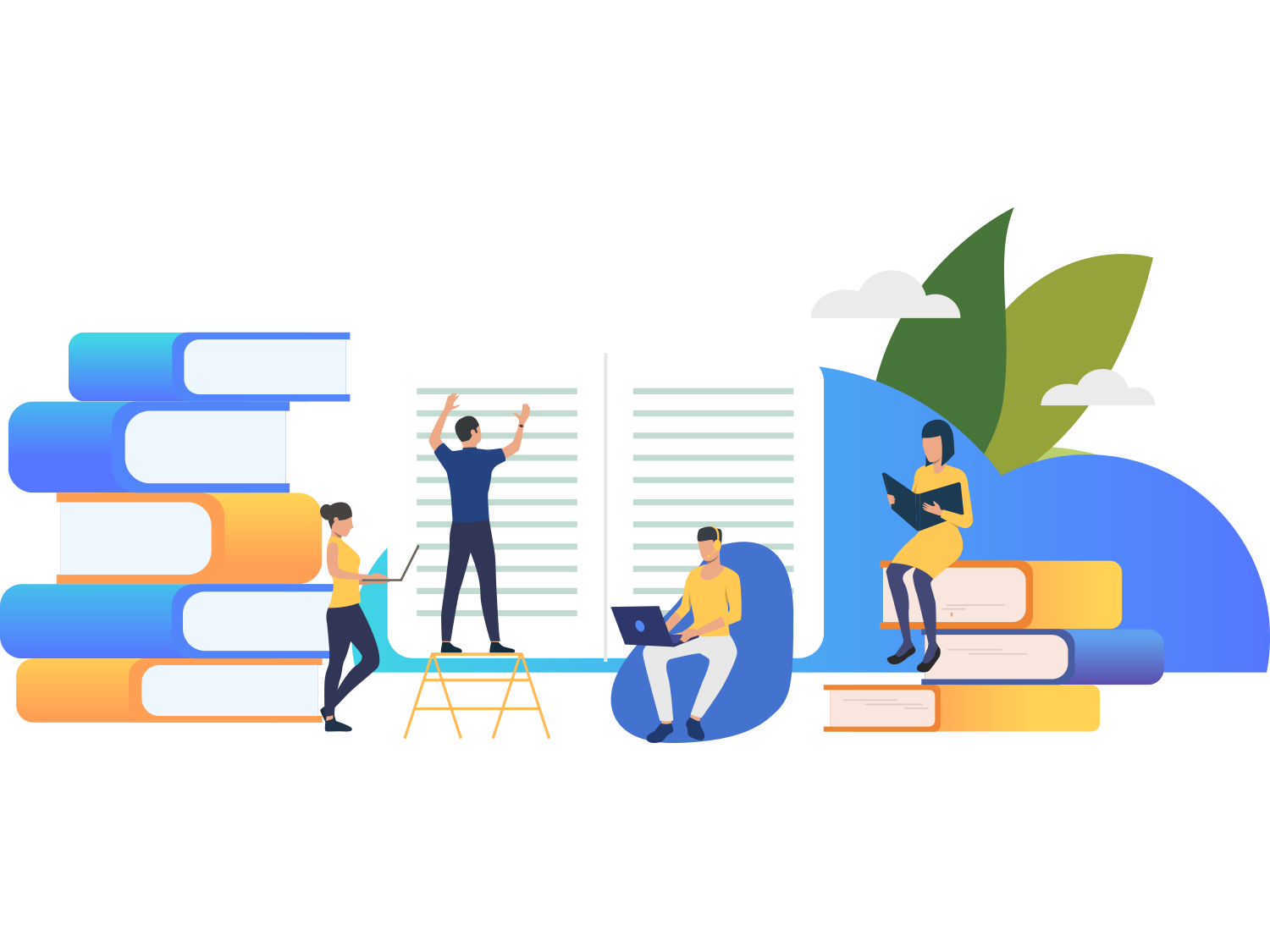 Спасибо за внимание!
11